PROYECTO  ESCUELA QUITEÑA DE ARTES Y OFICIOS
“FRAY JODOCO RICKE”
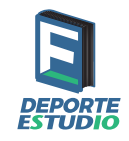 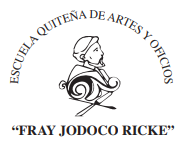 Fundación deporte estudio
Somos una Organización dedicada a realizar actividades de beneficencia y de apoyo con fines de asistencia social.
Iniciamos nuestras actividades el 4 de agosto del 2016
Se encuentra dentro del sector Q889009       Estado: ACTIVO
R.U.C. 1792692326001
Director : Cristian  Rodrigo Reinoso Azuero
C.C. 1719213686
Ubicada en las calles Manuel Rodríguez Pinto y Juan Montalvo
Instalaciones de la Unidad Educativa John Osteen
Unidad educativa John osteen
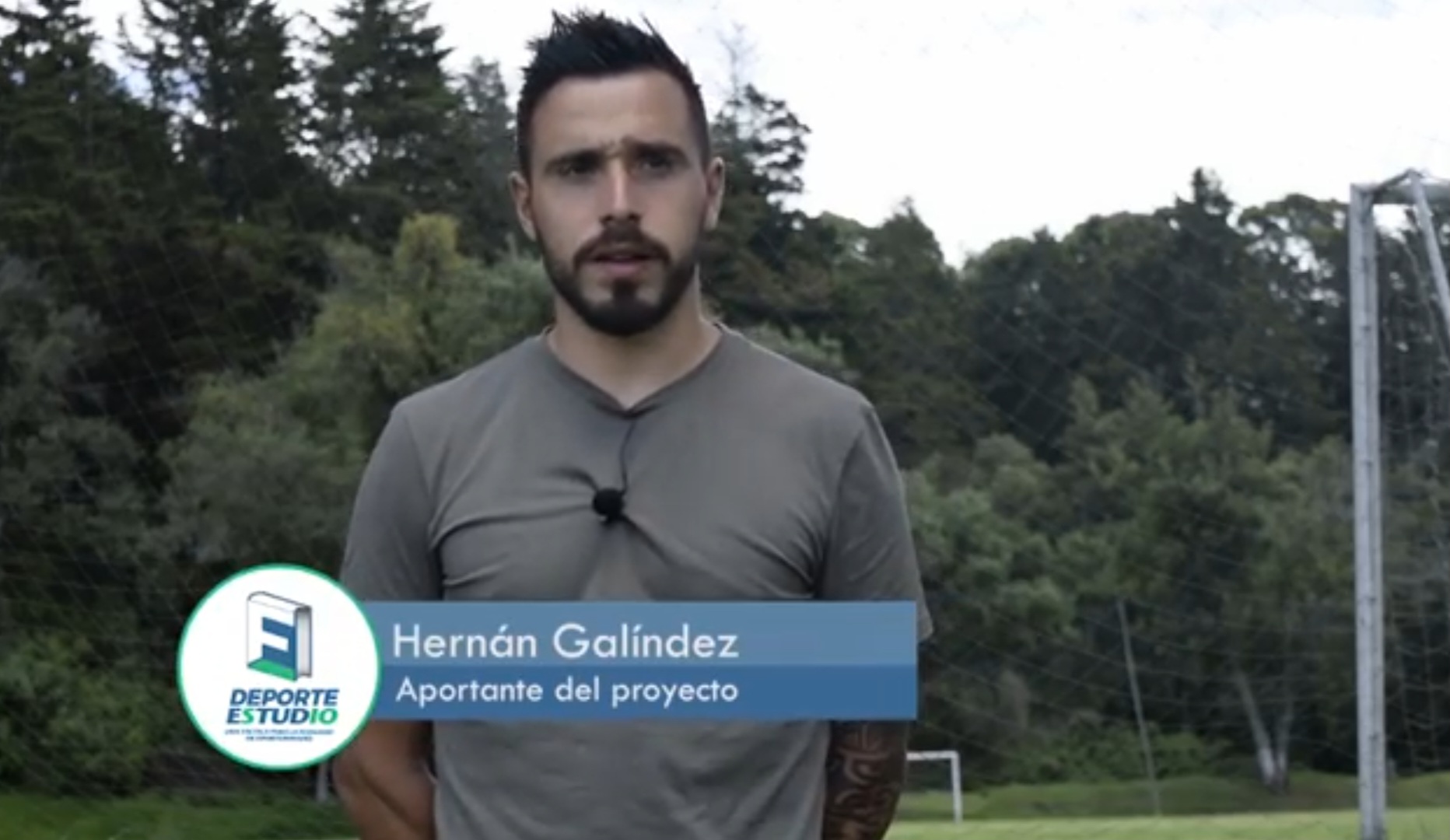 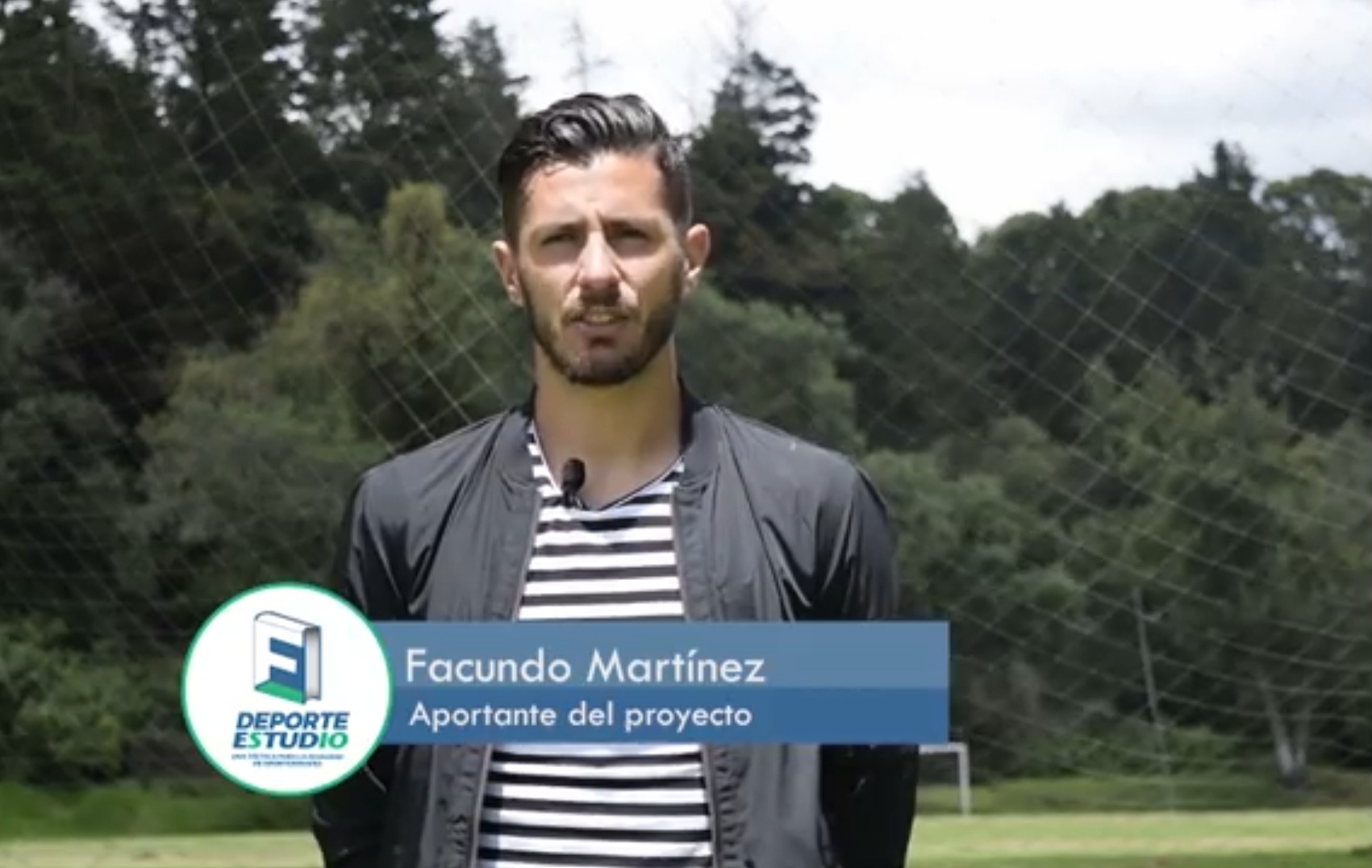 En el primer año la Fundación Deporte Estudio apadrino a 6 estudiantes, en la actualidad son 22 jóvenes que sueñan con ser futbolistas profesionales.
Proyecto escuela quiteña de artes y oficios “fray jodoco ricke”
Misión
Poner a las órdenes de  la sociedad  Ecuatoriana  artistas y artesanos comprometidos con su entorno y capacitados para su desarrollo personal, alumnos educados en todas las dimensiones: cognitiva, afectiva, social, tecnológica y humana, respondiendo a las necesidades del alumnado en atención a las demandas sociales.
Visión
Pretendemos que la Escuela Quiteña de Artes y Oficios “Fray Jodoco Ricke” sea un modelo en la formación de nuevos artistas y artesanos, y un lugar de encuentro donde profesores y alumnos asuman responsabilidades de manera libre y reflexiva, enmarcados en una malla educativa ética, solida, y, equilibrada, cimentados en valores y actitudes que constituyen nuestro ideal educativo.
Se solicita predio municipal en comodato
28 de octubre del 2022, según trámite N.-GADDMQ-AM-AGD-2022-7336-E, se ingresó el “Proyecto Escuela Quiteña de Arte y Oficios Fray Jodoco Ricke”
Se inicia el trámite para solicitar la adjudicación del predio Municipal N.- 26512 y 423488 a través de un COMODATO por 20 años
Predio ubicado  en la calle Juan de Dios Morales Oe 1-83 y Guayaquil, denominada casa 707, Provincia de Pichincha, Cantón Quito, Centro Histórico
Ubicación geográfica
Inspección Casa 70721/04/2023
Dirección de  Bienes Inmuebles
 Administración Zonal Manuela Sáenz
 Procuraduría
Despacho Concejal Altamirano
Estado del Bien inmueble
Posesionarios de mala fe no pagan-arriendo-servicios básicos-ni guardianía
Dirección metropolitana de gestión de bienes inmuebles mdmq
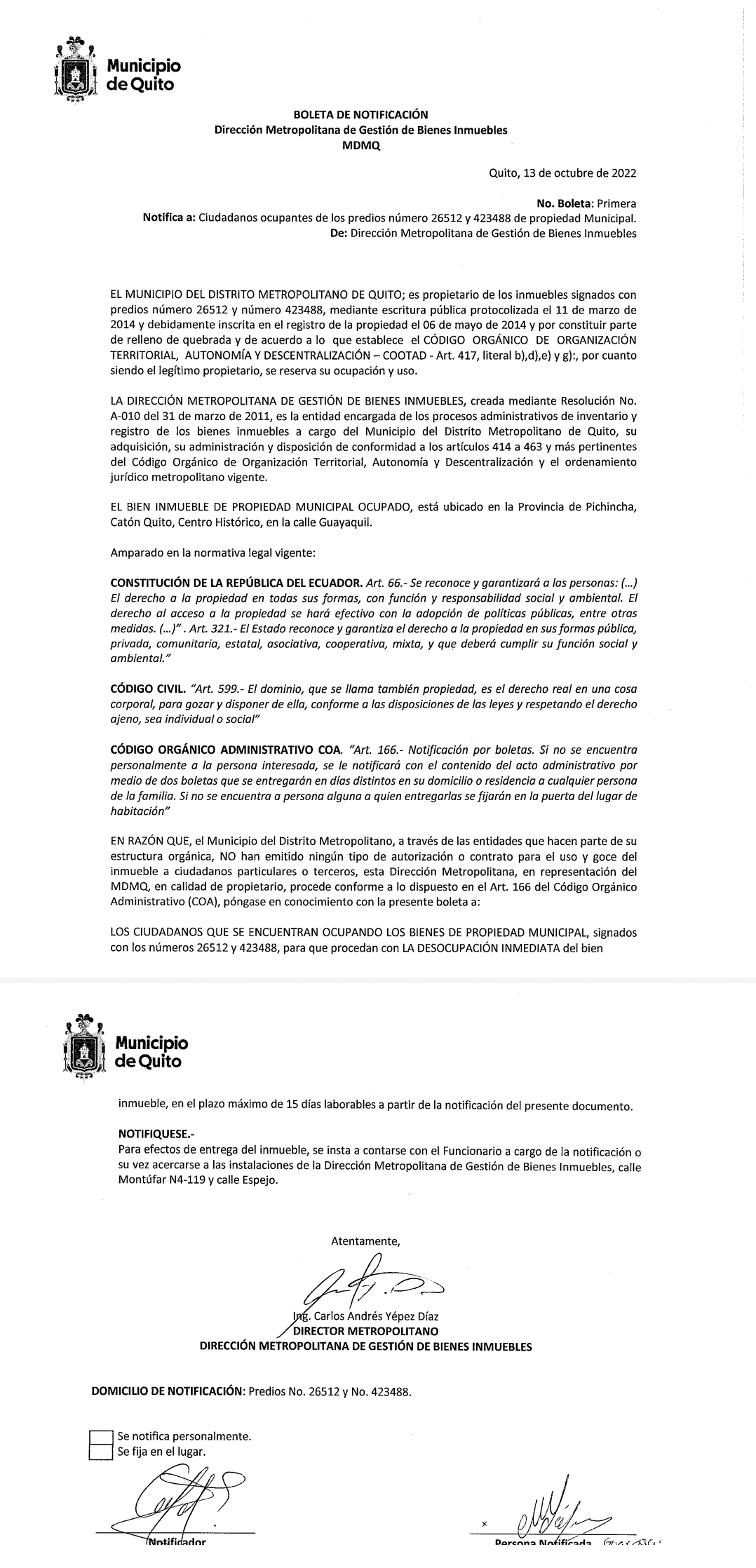 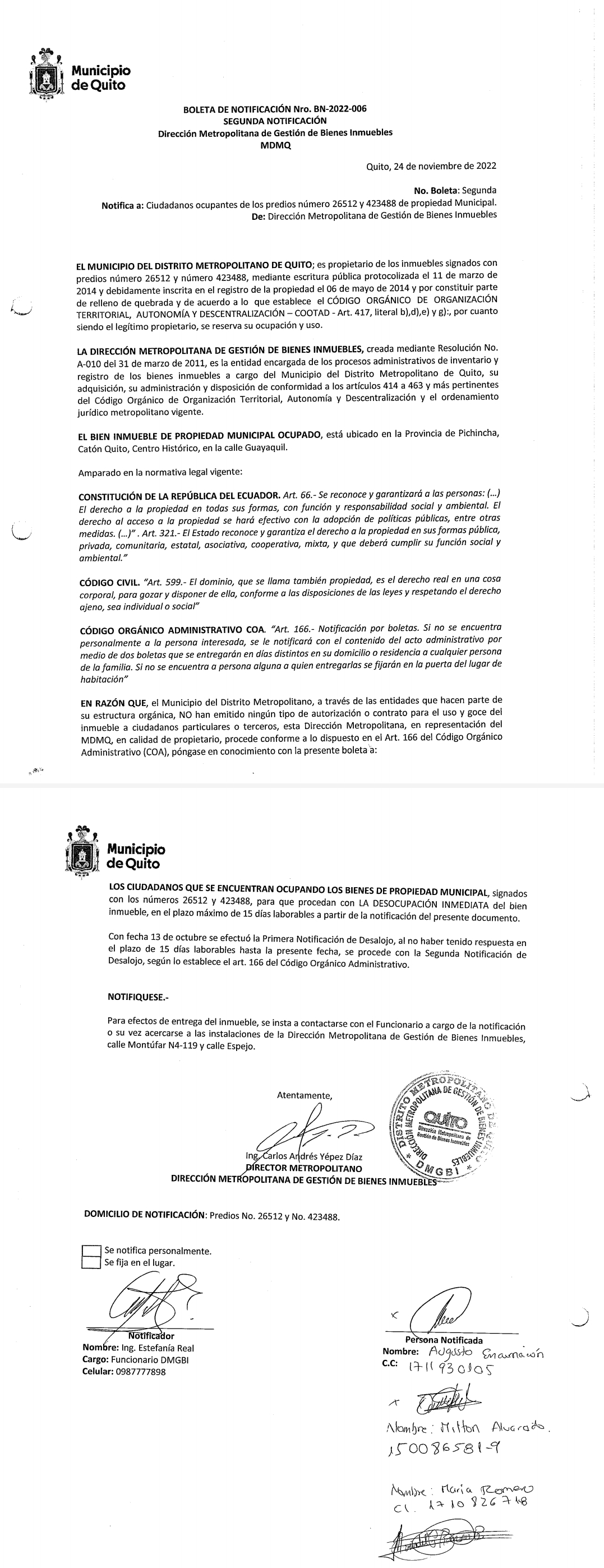 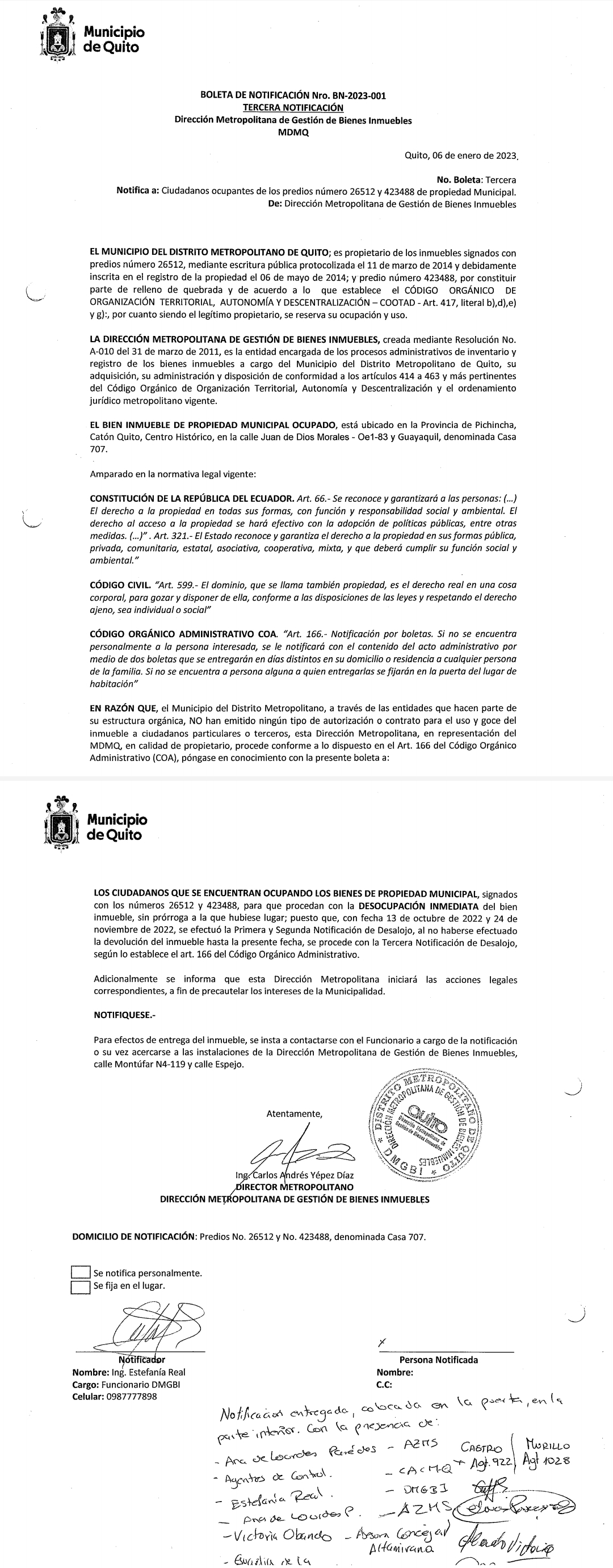 18-04-23procuraduría denuncia violación de propiedad privada
proyecto Escuela quiteña de artes y oficios        “fray jodoco ricke”  el arte barroco
En 1573, comenzó a  construirse la iglesia de San Francisco en honor al santo que lleva su nombre  de acuerdo a lo que se establece en las normas dictadas en el Concilio de Trento que planteaba  evangelizar no solo con predicas sino con las imágenes y las iglesias. Y fueron un grupo de religiosos flamencos, arquitectos y artistas encabezados por el primo del Emperador Carlos V,  el dinámico Fray Jodoco Ricke,  quienes crearon lo que es considerado como la más excelsa muestra de arquitectura y arte americana, con más 3000 obras de arte forjadas en los 150 años que duró su construcción; Se dice que Felipe II habría dicho que vería desde Madrid las torres del Templo de San Francisco de Quito, y hoy en día es parte del Patrimonio Cultural de los Ecuatorianos.
JOYAS PATRIMONIALES DE LA ESCUELA QUITEÑA
Sincretismos religiosos y culturales
Sincretismo Religioso, es un proceso que ocurre, de manera pausada y espontanea, cuando tradiciones religiosas se ven obligadas a cohabitar de forma armónica.
Sincretismo Cultural, se conoce como el proceso de mestizaje y transculturación que se produce a partir de la unión de distintos pueblos, razas, creencias, y tradiciones.
Escuela quiteña
Bernardo de Legarda,  Escultor.- su obra más conocida es “La Inmaculada” llamada también “La Virgen de Quito”, que en la actualidad es venerada en la iglesia de San Francisco (WordPress 2015)
Manuel Chili, Escultor.- “Las Virtudes Teologales”, en el Coro de la Catedral de Quito, “El San José de la iglesia de San Agustín de Latacunga; “La Sabana Santa” de la Catedral de Quito.
Manuel Samaniego, Pintor.- La Asunción de la Virgen,  El Nacimiento del niño Dios,  La Adoración de los Reyes, El Sacrificio de San Justo y San Pastor.
Experiencia cultural y academica
Restauración del patrimonio cultural
Reconocimientos internacionales
Apoyo internacional para rescatar el arte quiteño
El Legado de la escuela quiteña
Equipo de artistas y restauradores del proyecto Escuela quiteña de artes y oficios “fray jodoco ricke”
bibliografía
Cristian de Oliva, E.M. (S.F.) Busca Bibliografías.  Recuperado el 18 de Octubre del 2021, de https//www.buscabibliografias.com/bibliografía/ verdetalle /65/
Enciclopedia de Características (2017). Recuperado noviembre del 2017 de https//www.características.co/barroco/
Franco, S. (2013) Taringa. Recuperación 2018 de Https//www.taringa.net/post/arte/16395065/Rafael-Sanzio-103Obras.html
Pueblos <Originarios. (S.F.) Recuperado 2019, de http://pueblosoriginarios.com/recursos/colecciones/alban.html//prettyphoto(gallery3-4
Significados.com. (S.F.),  Junio 2020, https//www.significados.com/sincretismos/
Wikipedia (2020). Junio 202, de https://es.Wikipedia.org/wiki/Arte_mud%C3%A9jar